Числа - ВЕЛИКАНЫ
Презентацию подготовил 
ученик 8 класса 
МОУ ООШ с.Тамбовка 
Чиченин Андрей 
Учитель: Чугунова Н.В.
МИЛЛИАРД
Слово „миллиард" употребляется у нас в смысле тысячи миллионов и при денежных вычислениях и в точных науках.
Миллиард секунд часы отобьют более чем в 30 лет (точнее в 31,7 лет). 
А миллиард минут составляет более 19 столетий.
человечество всего 29 апреля 1902 года в 10 часов 40 минут  начало считать второй миллиард минут от первого дня нашего летосчисления.
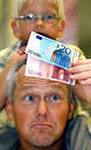 БИЛЛИОН и ТРИЛЛИОН
Одним триллионом кирпичей можно было бы, размещая их плотным слоем по твердой поверхности земного шара, покрыть все материки равномерным сплош­ным пластом высотою с четырехэтажный дом (16 м)-
Числовые   великаны   вокруг   и   внутри  нас
Небо 
над 
головой
песок под ногами
воздух вокруг нас
кровь в нашем теле
все скрывает  в  себе  
невидимых  
великанов  из  
мира  чисел.
СПАСИБО ЗА ВНИМАНИЕ